ENSO and Climate Outlook in 
July, 2024
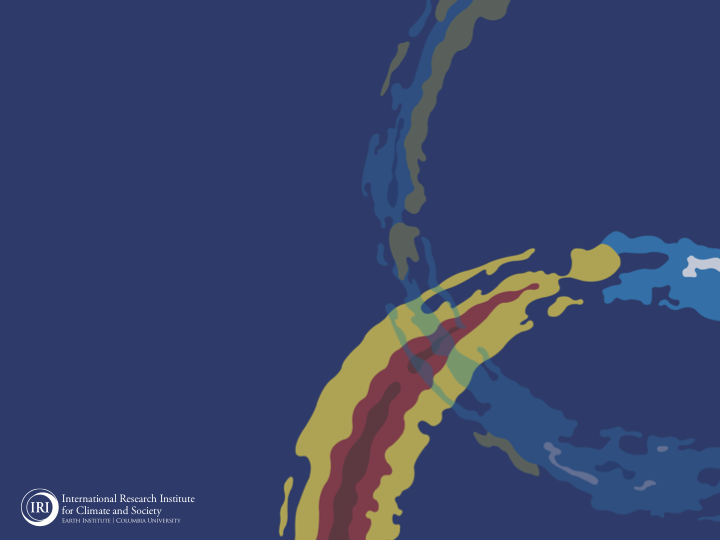 ENSO-neutral is expected to continue,…
M. Azhar Ehsan
 (mae2171@columbia.edu)
Associate Research Scientist
Center for Climate Systems Research (CCSR)
Dr. Andrew Robertson (CCSR): Forecast system development, ongoing innovation,
Jing Yuan (CCSR): Forecast Post-Processing,
Jeffrey Turmelle (IRI): Forecast Post-Processing and Web updates.
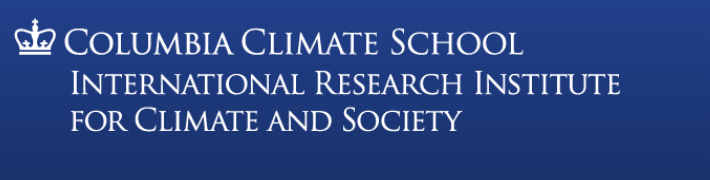 Outline
Observed Oceanic and Atmospheric Conditions in
Tropical Pacific
Across the Globe

ENSO Forecast in
NMME 
IRI ENSO Forecast Tool (Deterministic and Probabilistic)

Seasons Outlook of
SST
Precipitation and Temperature

Summary
Observations
Oceanic
Atmospheric
Evolution of SST Departures in Monthly (June, 2024) Data
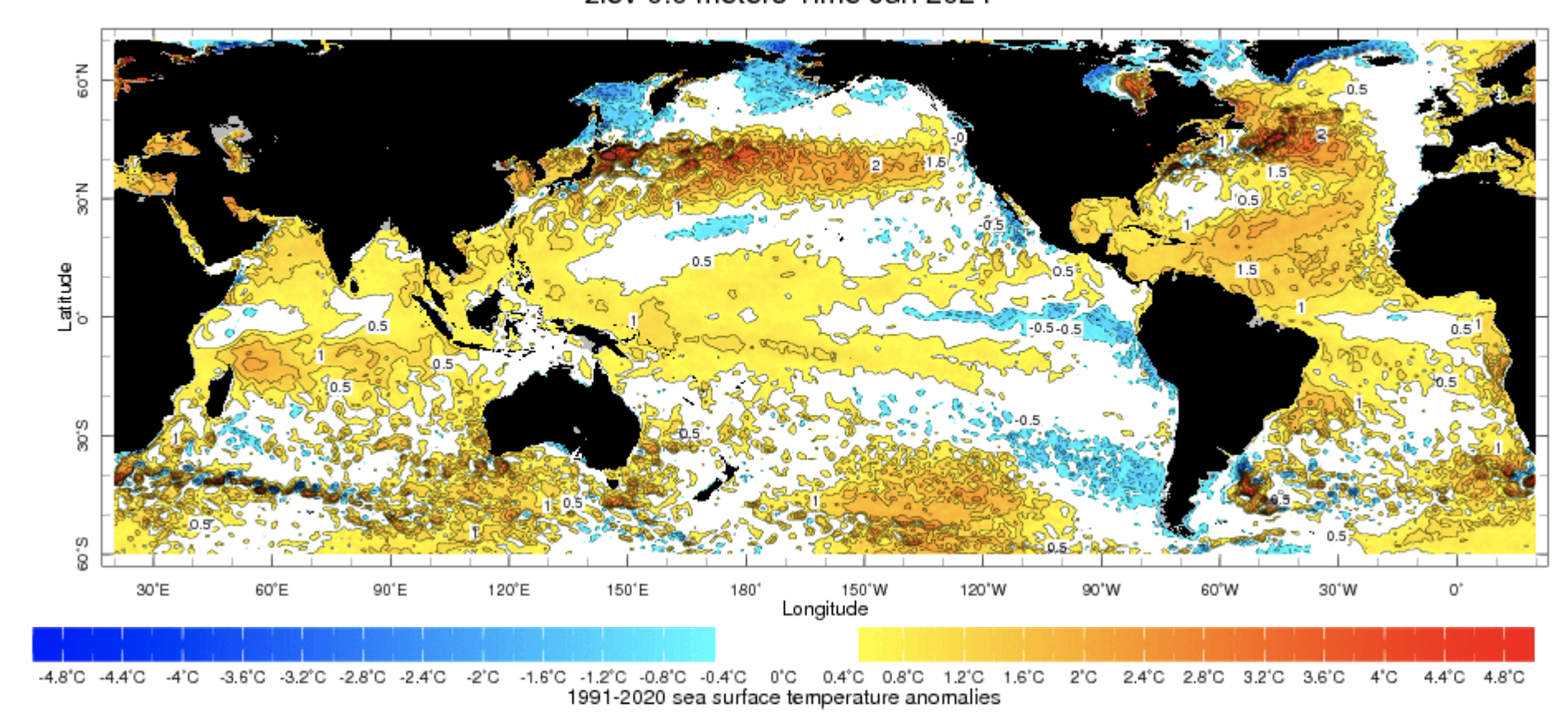 For June, 2024

NINO 1+2: -0.65 

NINO3: -0.14

NINO3.4: +0.24

NINO4: +0.65
In the Pacific Ocean: Above-Average SSTs persisted in WESTERN Pacific (over and across the Date Line), weak negative SSTs in the eastern Pacific 
Indian Ocean: Basin wide warm across Indian Ocean, Neutral IOD (Index value is -0.17 as of 07 July, 2024),
North-Pacific and North Atlantic Ocean: Negative PDO, Warm across Atlantic (TNAI, +1.47, TSAI, +0.56, TAtl, +0.55)
Source: https://iridl.ldeo.columbia.edu/maproom/Global/Ocean_Temp/ERSST_Anomaly.html
Evolution of SST Departures in Weekly Data (Last 4-Weeks)
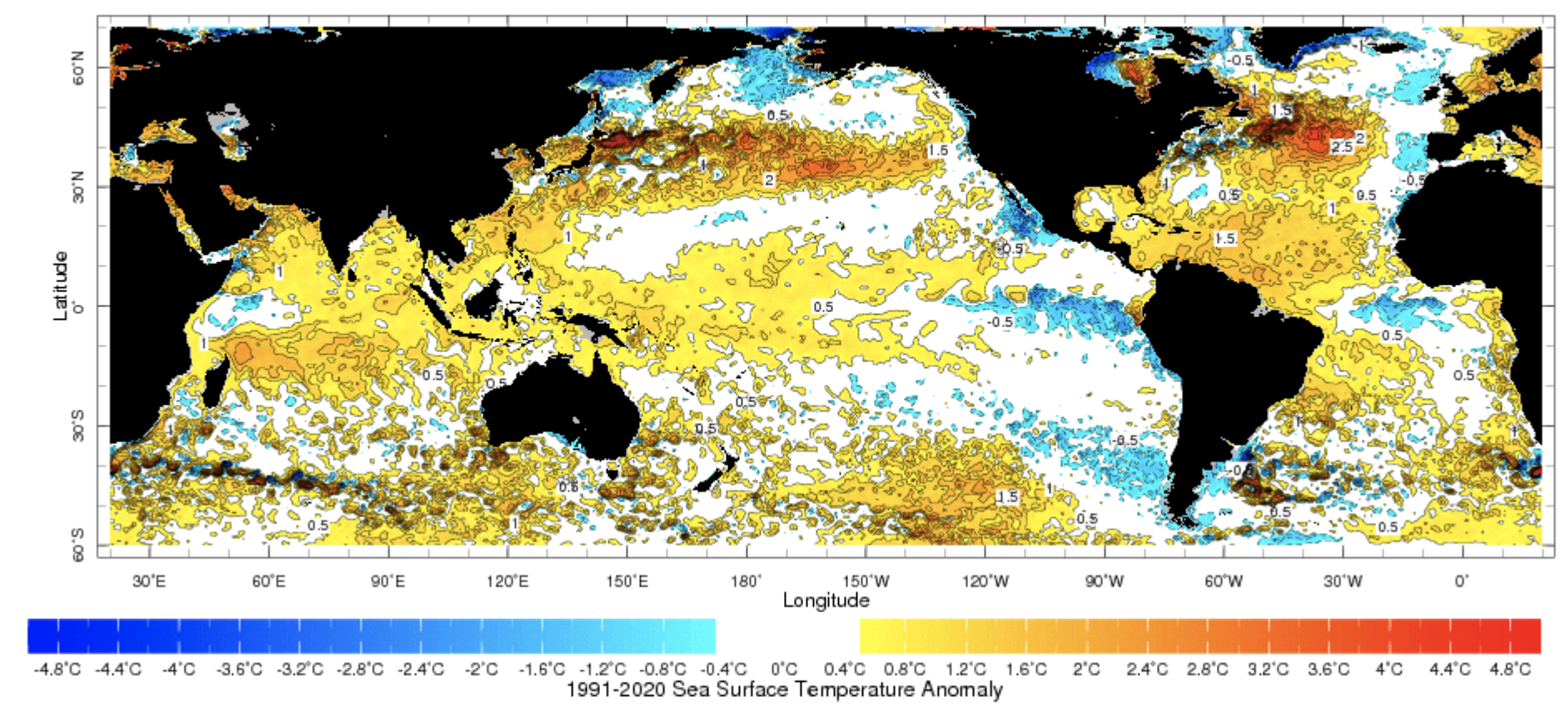 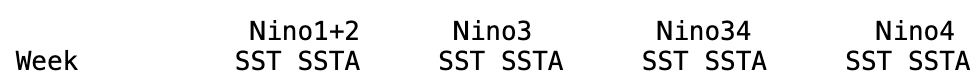 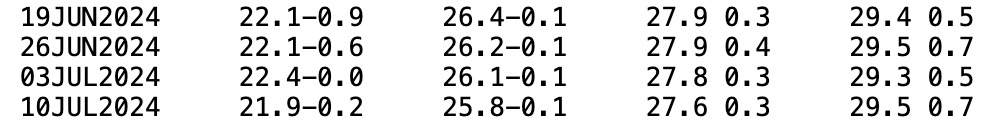 https://www.cpc.ncep.noaa.gov/data/indices/wksst9120.for
What is the underwater conversation?
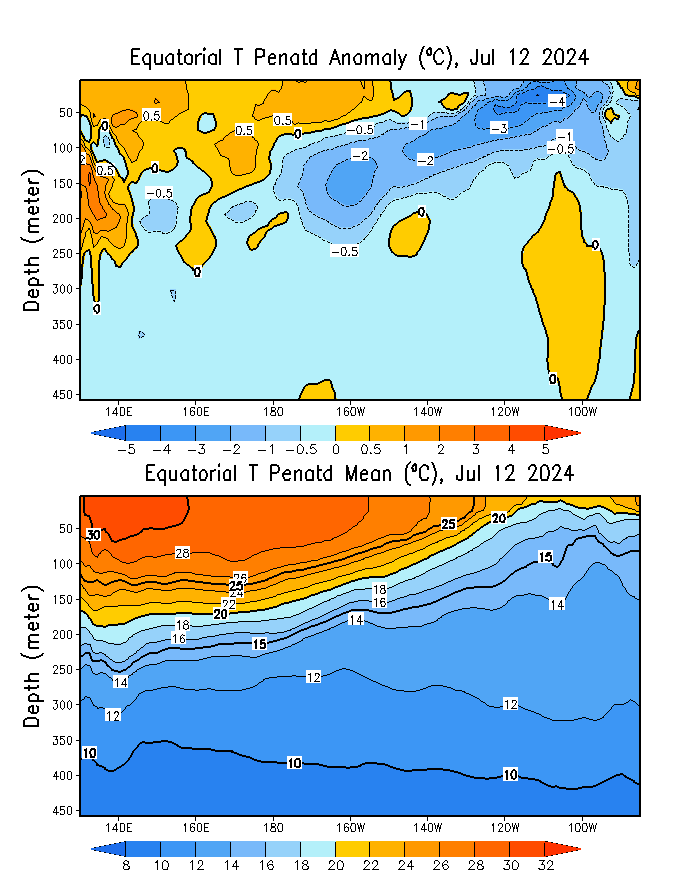 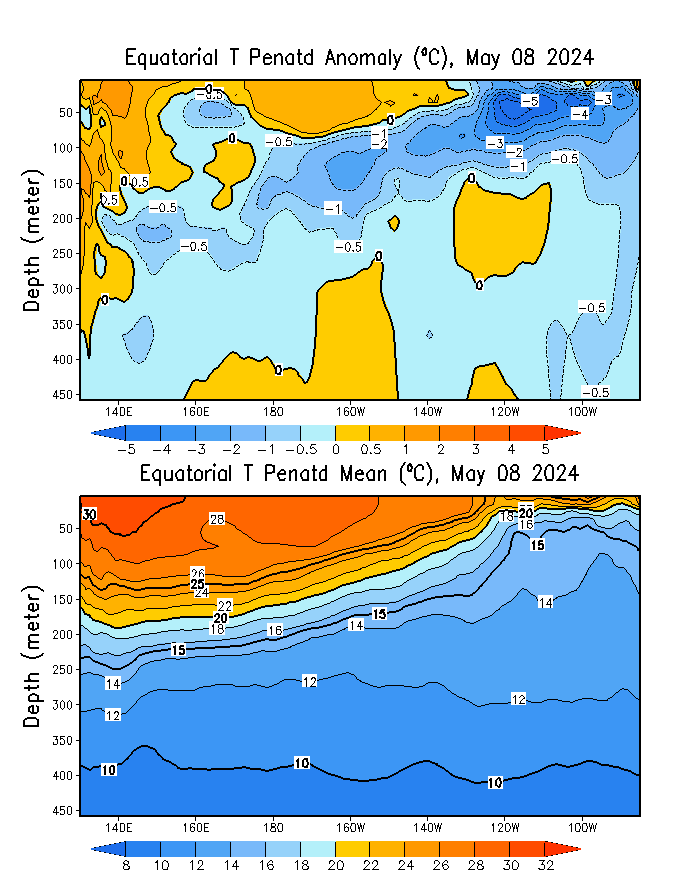 May, 2024
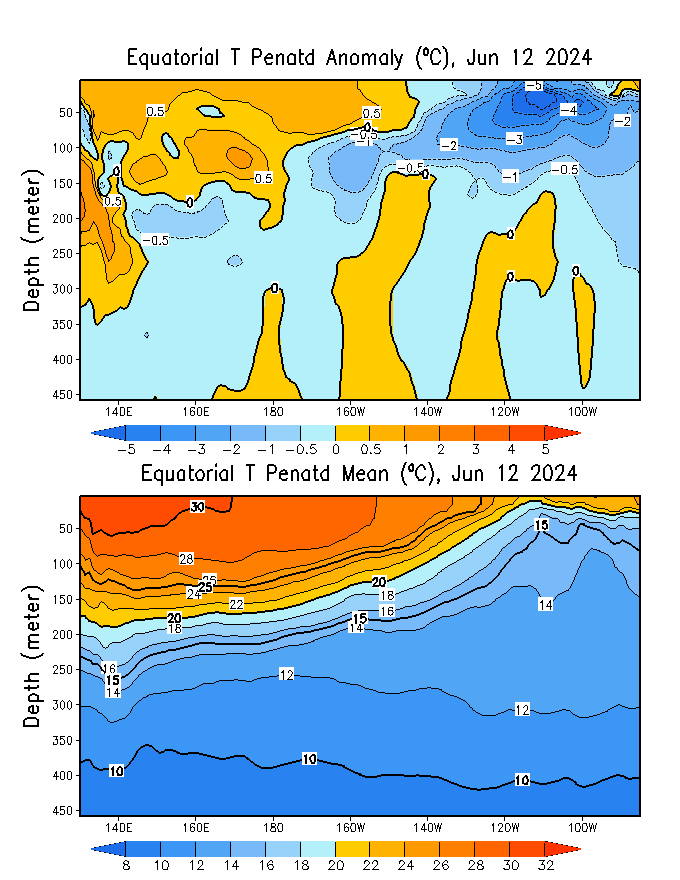 Warm (~ +0.5C) subsurface-to-surface temperature anomalies dominate from 140E to 150W in equatorial Pacific Ocean (Surface to 100 meter at depth).
Cold subsurface temperature anomalies have extended and reached at the surface in eastern Pacific,
Around 160W, cold subsurface strengthens compared to the previous month.
June, 2024
What is the underwater conversation?
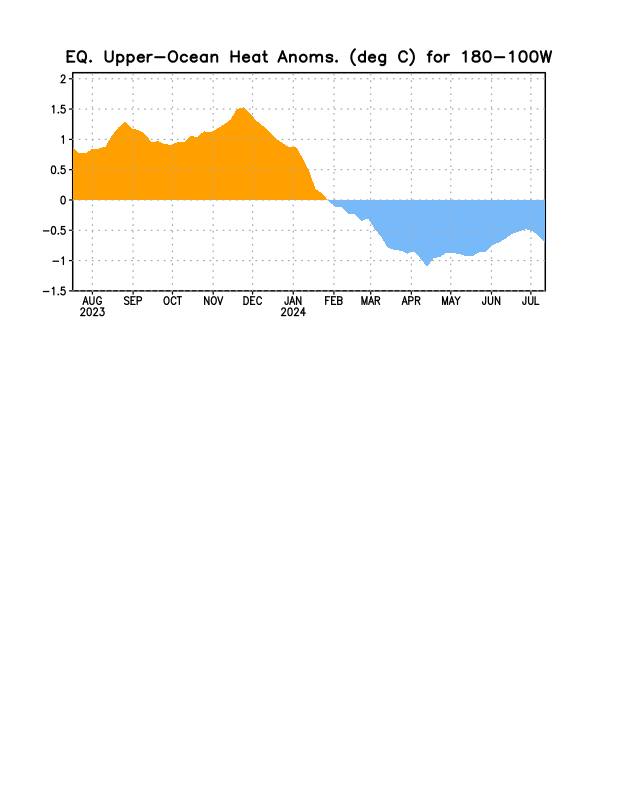 After reaching peak levels in April and May 2024, negative anomalies have shown a trend towards warmer temperatures.

As of early-July 2024, negative anomalies have started to recover.
Most recent Lower-Level Winds (Blowing slightly stronger in Central Pacific)
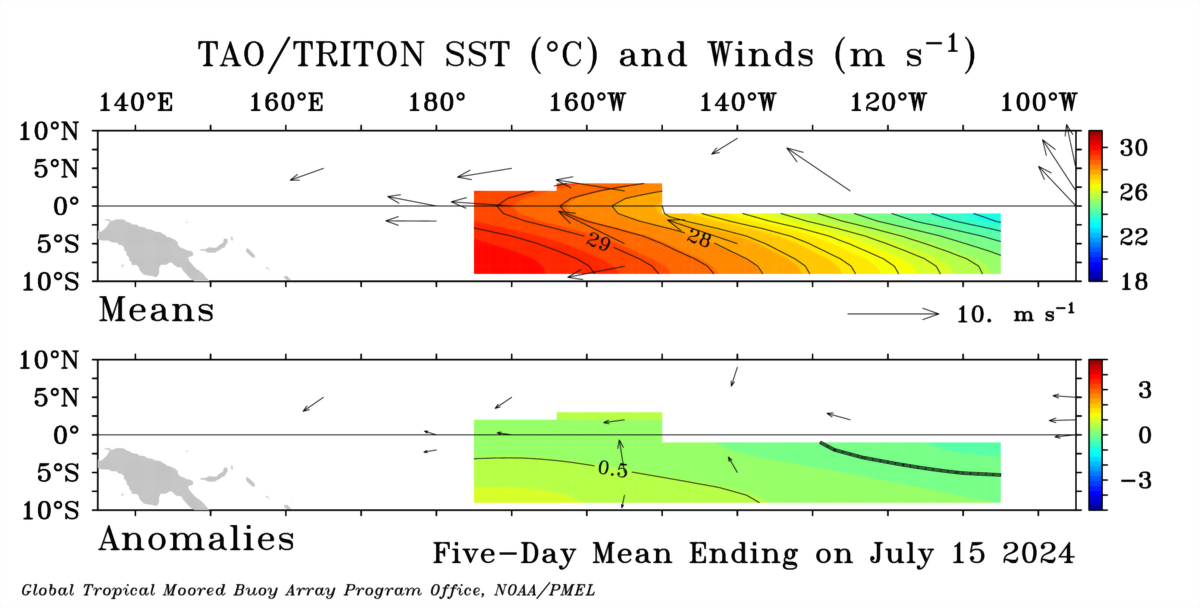 Most recent Southern Oscillation Index (SOI ENSO Neutral)
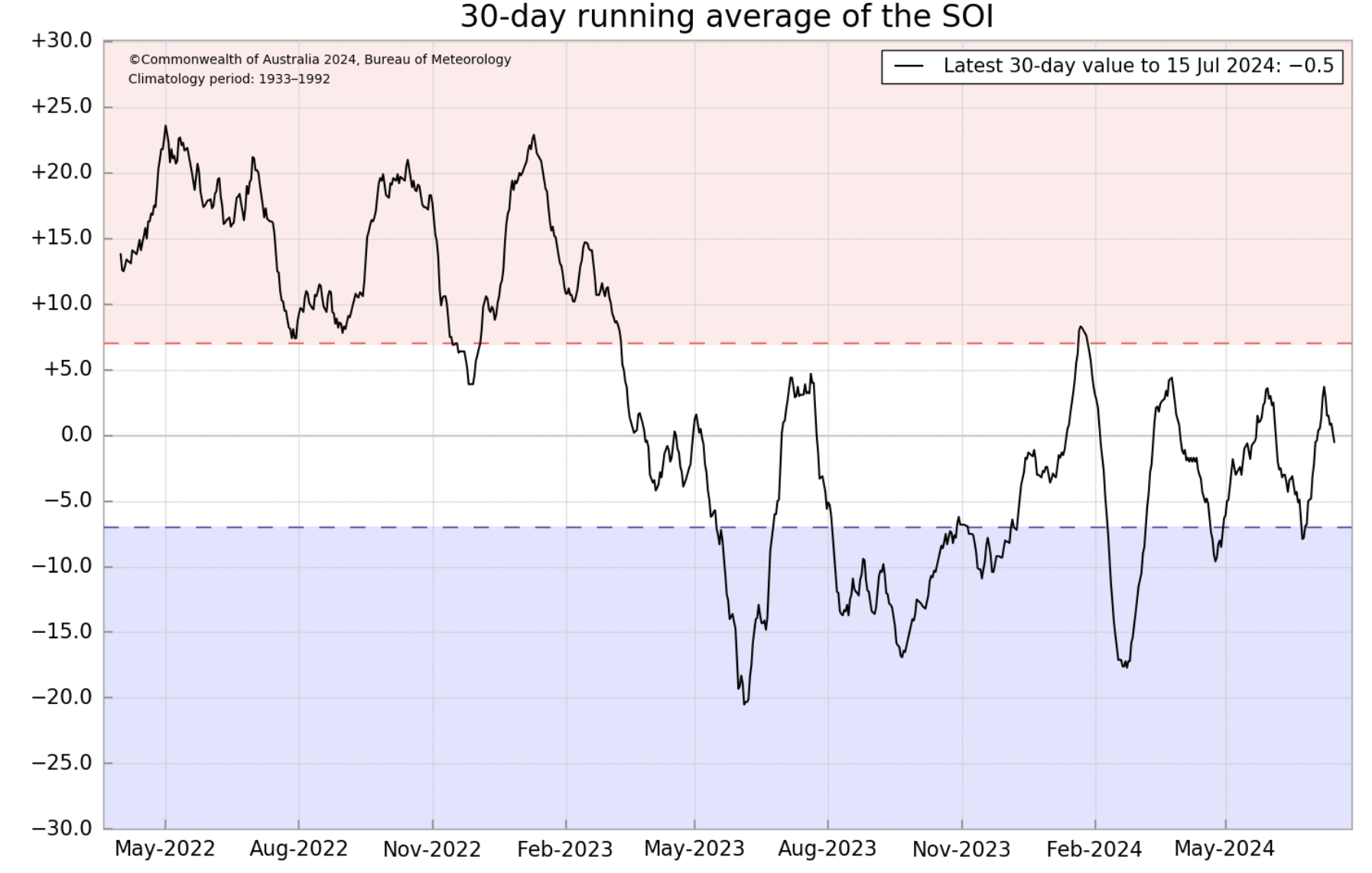 Current SOI values is in ENSO-neutral range 
(For June, 2024 it is -3.1)

Equatorial-SOI is also in ENSO-neutral range,
(For June, 2024 it is 0.6)
During El Niño, the pressure becomes below average in Tahiti and above average in Darwin, and the Southern Oscillation Index is negative. 
A Sustained Negative values of the SOI above -7 typically indicate El Niño
Source:
http://www.bom.gov.au/climate/enso/#tabs=Pacific-Ocean&pacific=SOI
Most recent Outgoing Longwave Radiation (OLR)
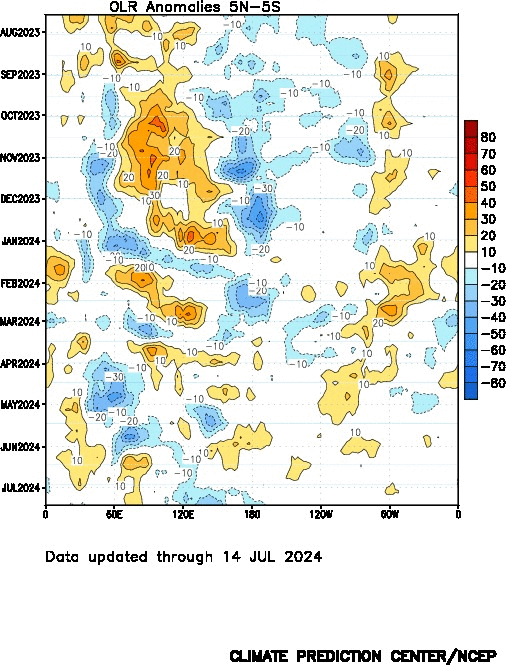 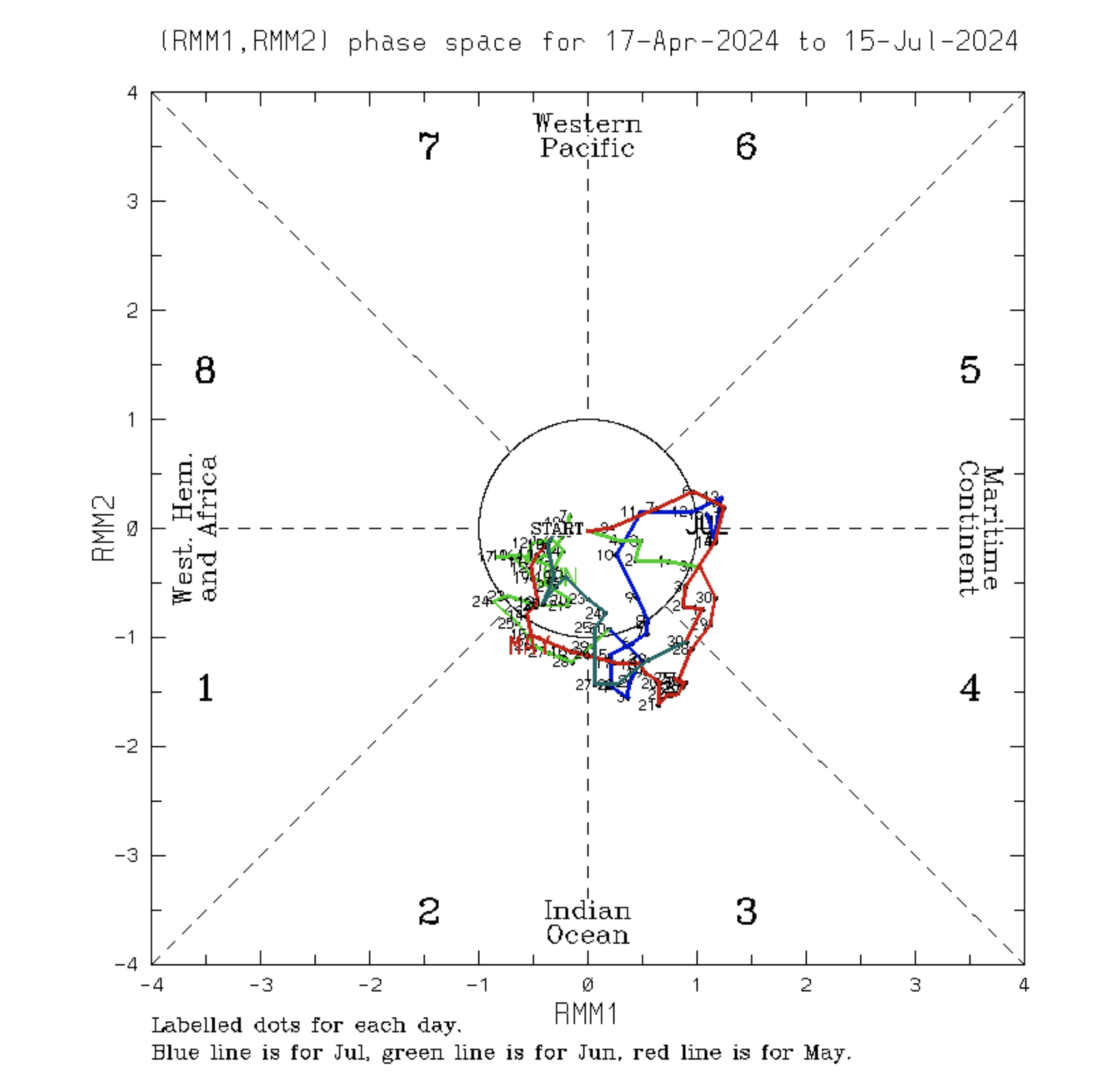 MJO over MC, good for La NINA development, enhanced convection, stronger trades, active upwelling
Current OLR enhanced convection in the western Pacific (120E to 150E),

Also, over Date Line (weak enhanced convection, high-frequency variability).
During El Niño, the convection is enhanced over-and-around the Date-Line, while suppressed during La Niña
Source:
https://www.cpc.ncep.noaa.gov/data/indices/cpolr.mth.91-20.ascii
Most recent Precipitation (Prcp) June, and Apil to June (AMJ), 2024
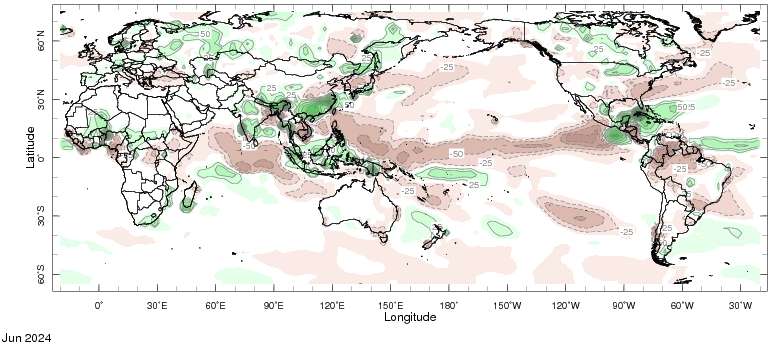 June, 2024
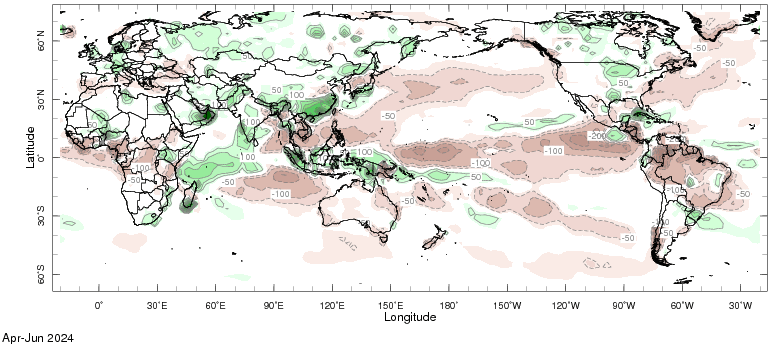 April-May-June, 2024
Forecasts
IRI ENSO Plume,
Probability of Nino-34, 
Global SSTs from NMME,
Prcp. and Temp. outlook from IRI (July,  2024)
IRI’s ENSO Forecast July, 2024
Mean of STAT Models indicate ENSO-Neutral Conditions,

Mean of DYN Models just hit -0.5 threshold in ASO-2024,
50% (8 Models) call La NINA,
50% (8 Models) ENSO-Neutral), in ASO-2024,

Most EU-Models are calling ENSO-Neutral while NMME are calling La-NINA

JFM-2025 onwards ENSO-Neutral.
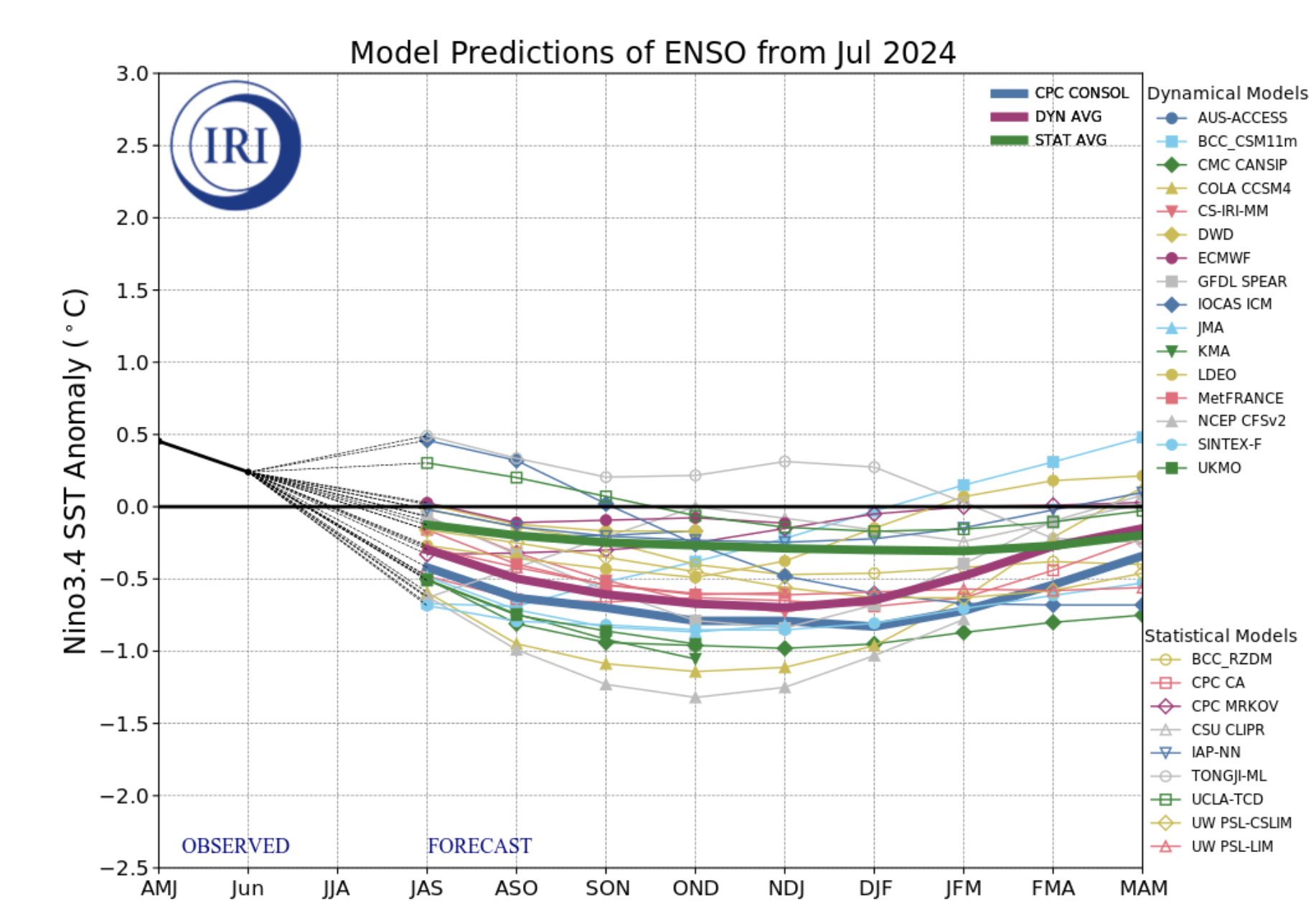 IRI’s Probabilistic ENSO Forecasts (will be on 19th July, 2024)
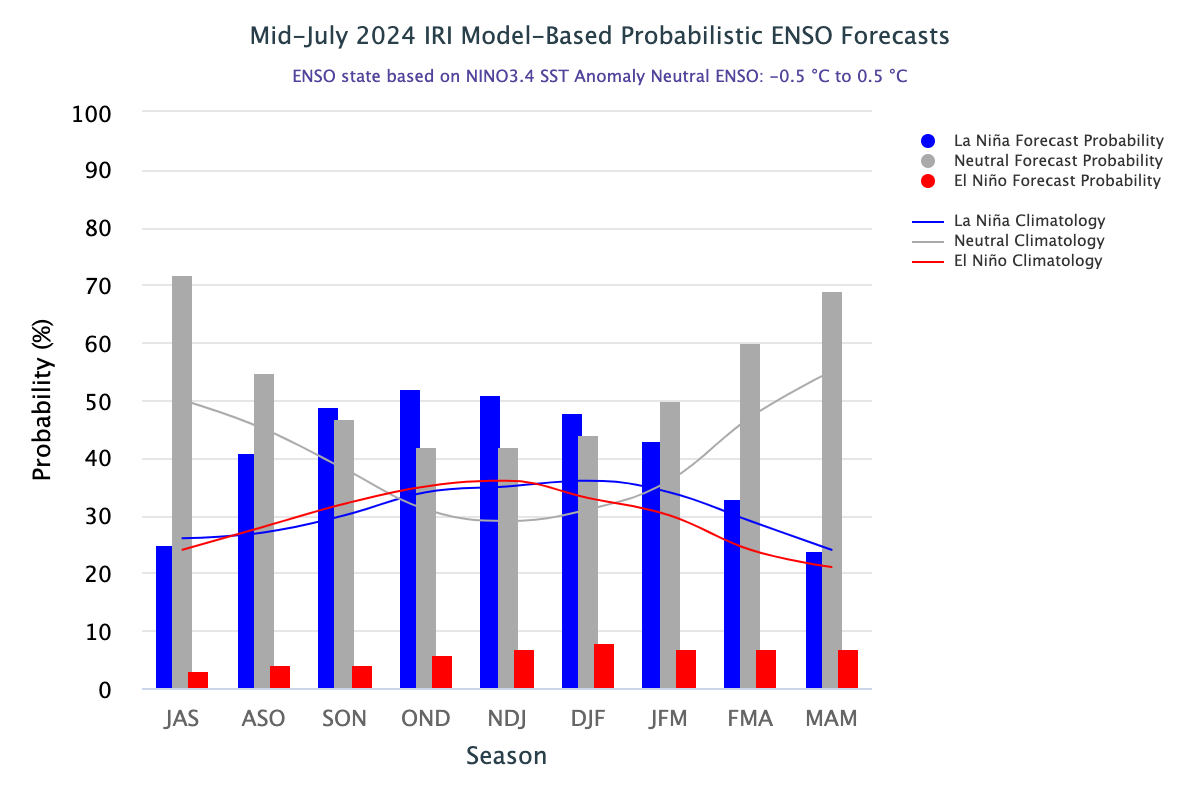 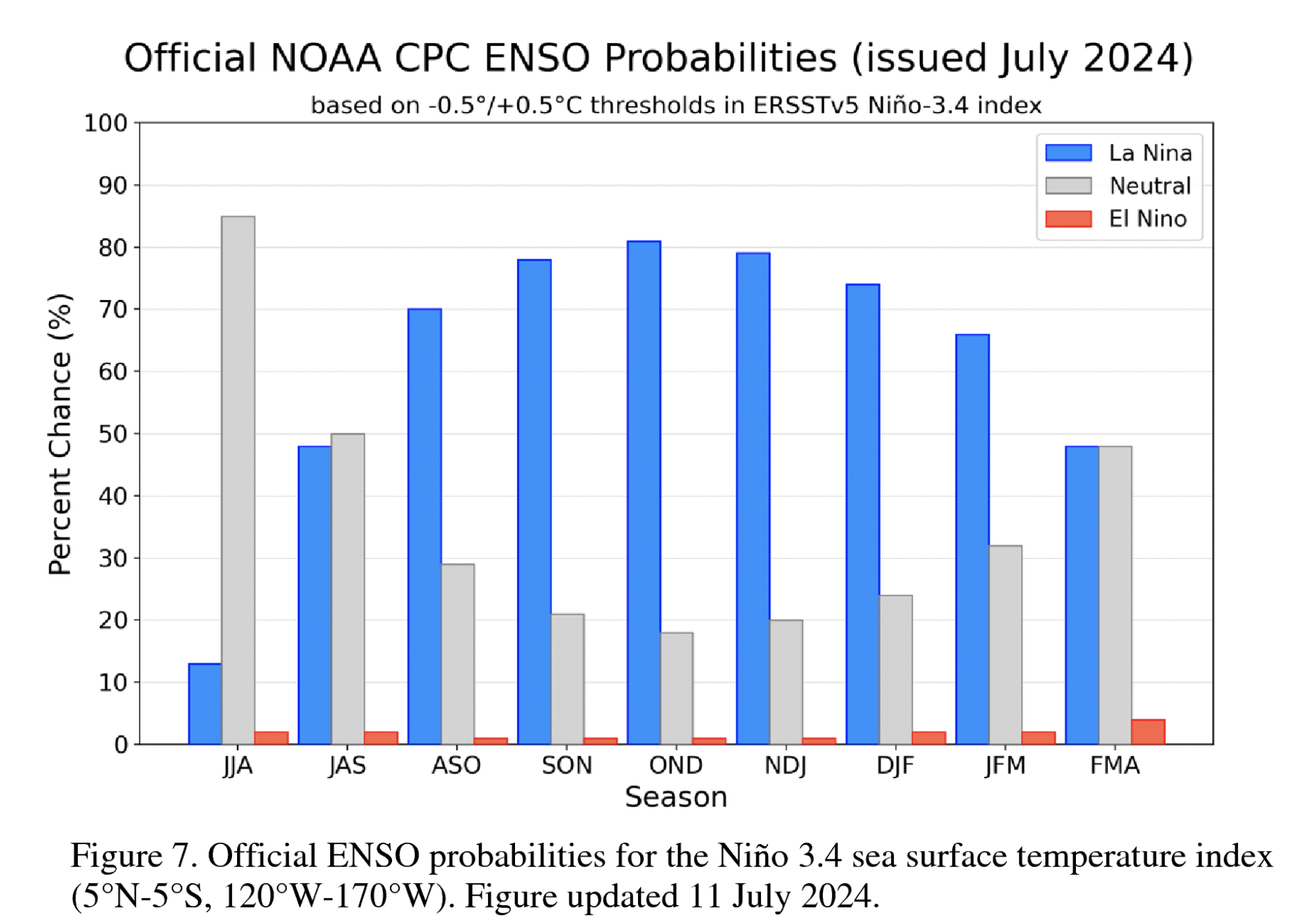 La NINA got 49% in SON, while ENSO-Neutral is at 47%,
She remain dominant for next three seasons, 
ENSO-neutral from JFM, FMA, MAM, 2025
North American Multi Model Ensemble 
(NMME) SST Forecast
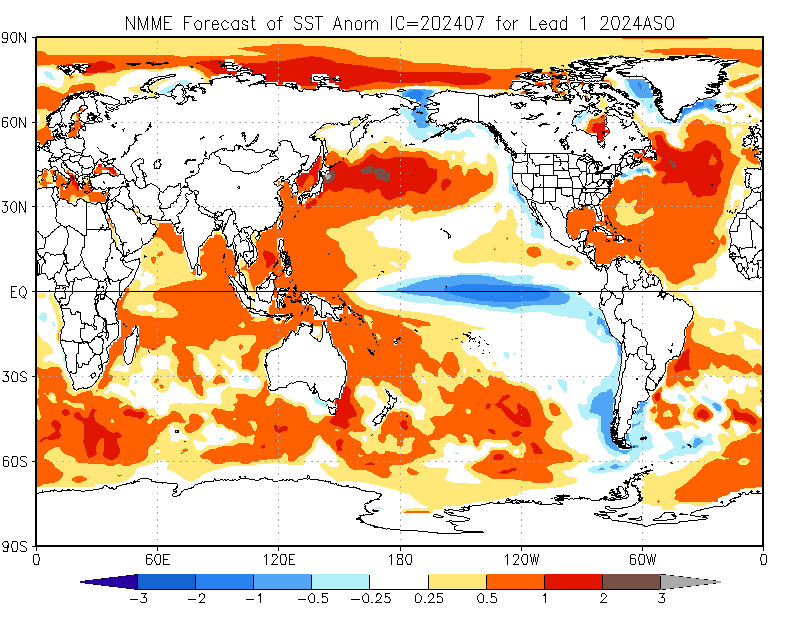 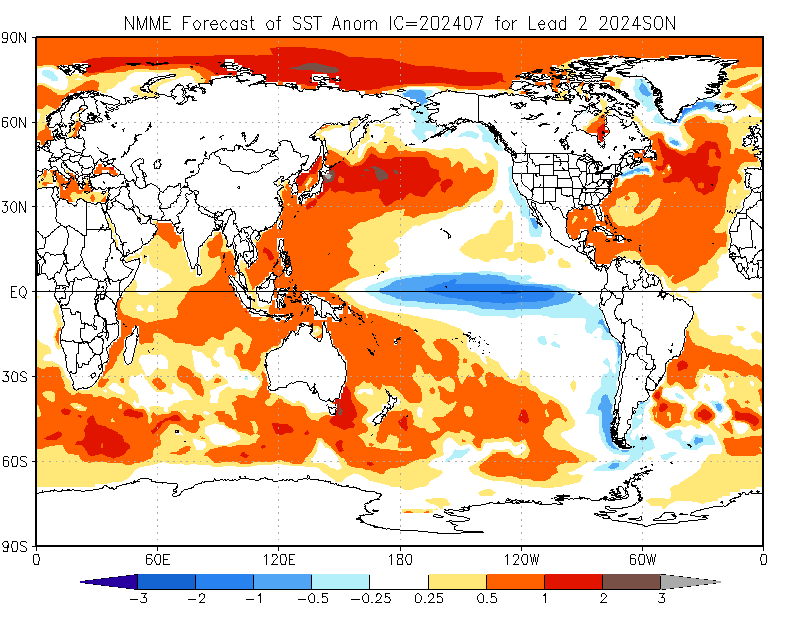 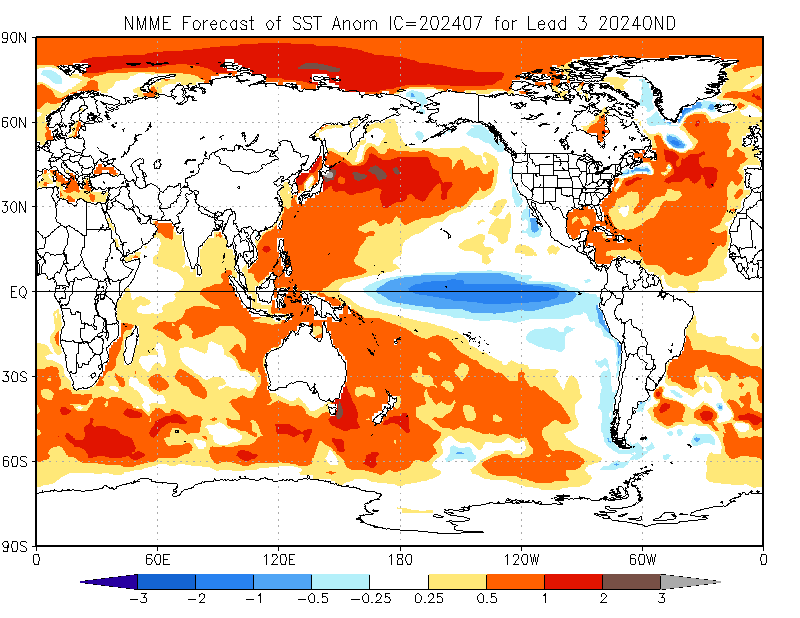 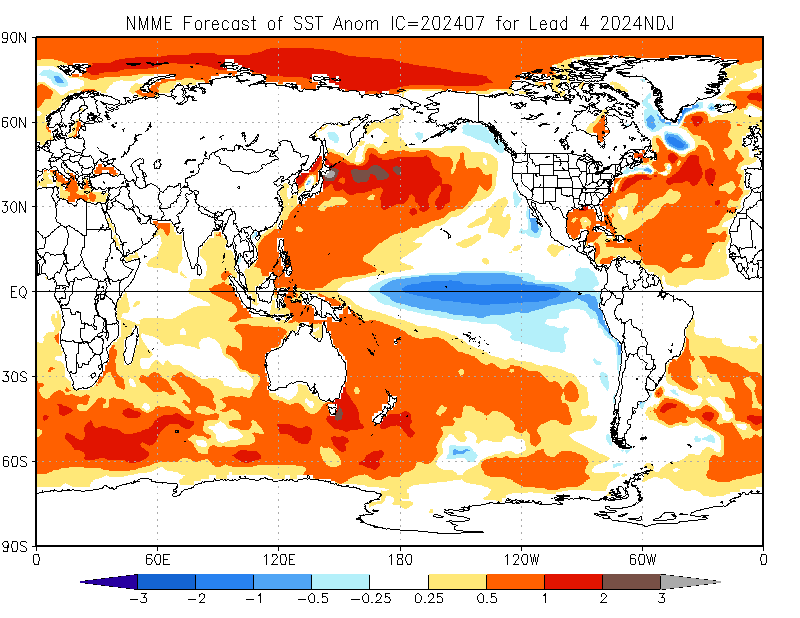 Precipitation Forecasts based on North American Multi Model Ensemble (NMME)
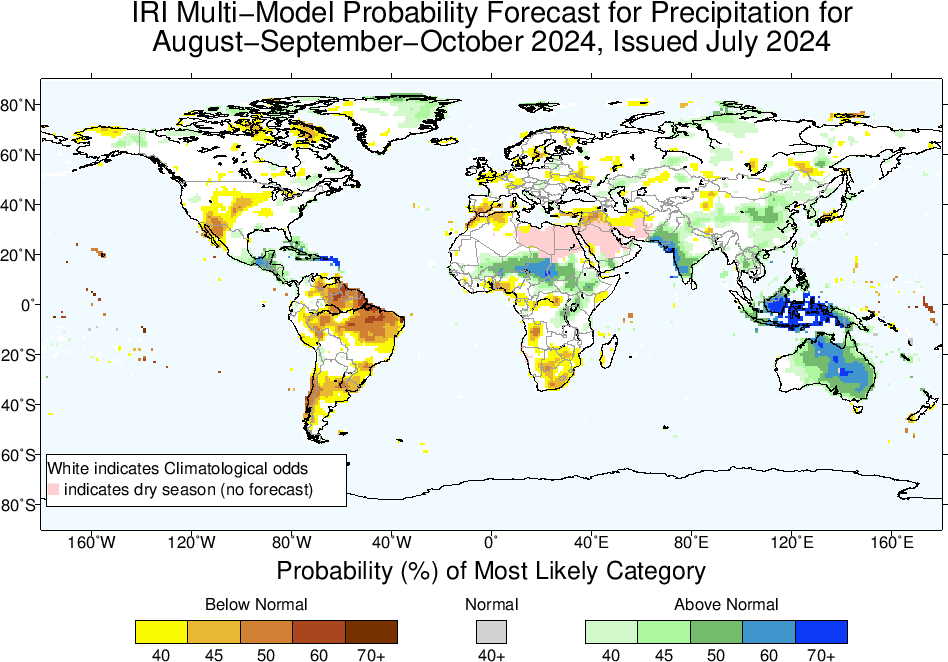 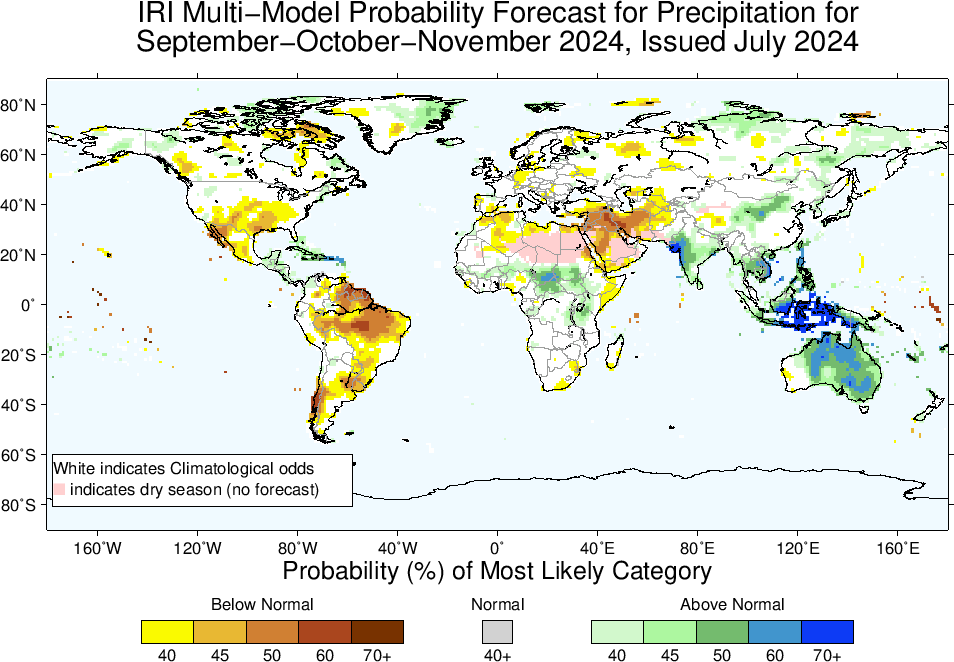 Djibouti and Ethiopian OND-Rainfall (1979 to 2024) 
(Warm  Cold ENSO: 8 Cases)
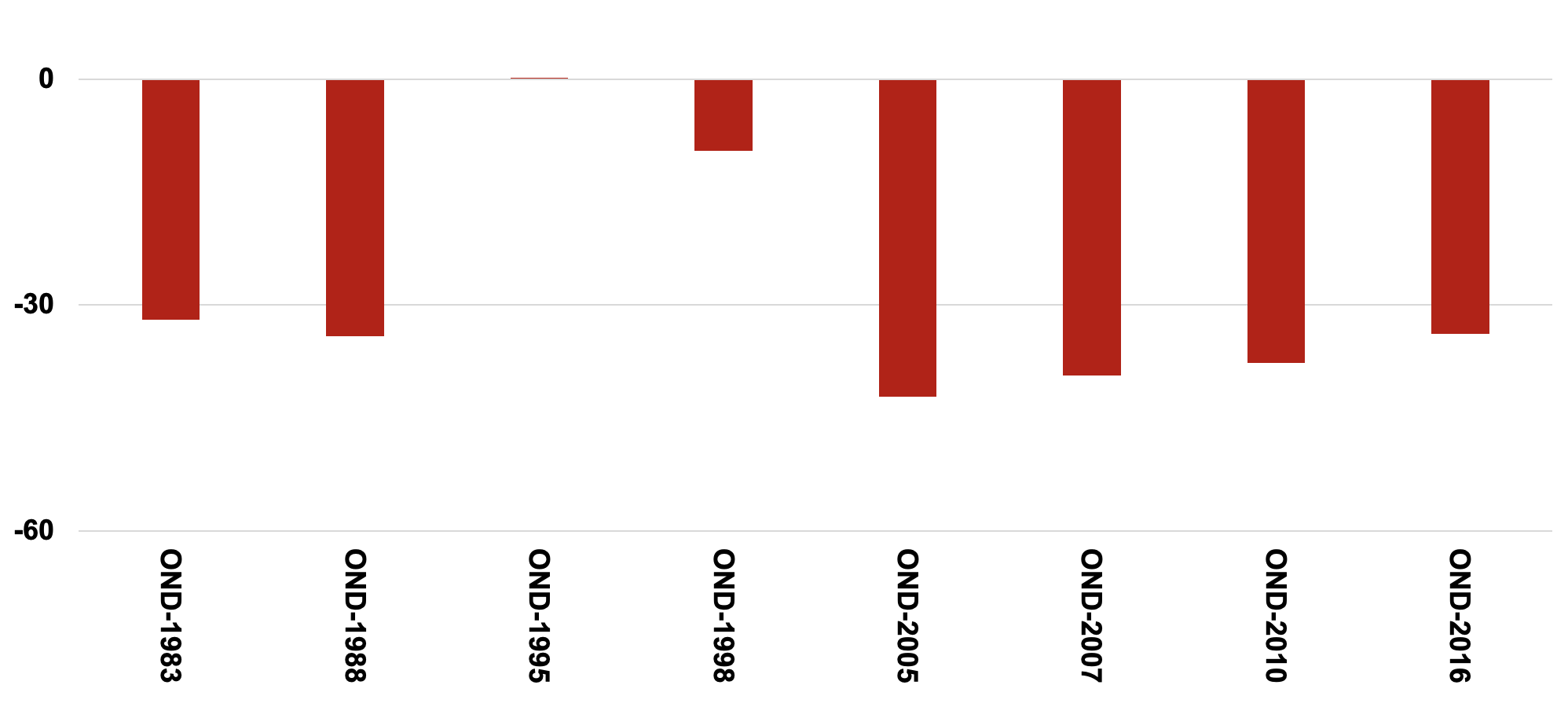 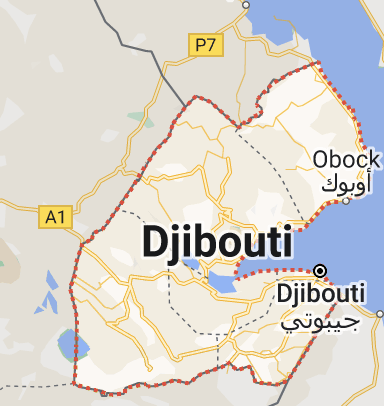 (Warm  Neutral ENSO: 4 Cases)
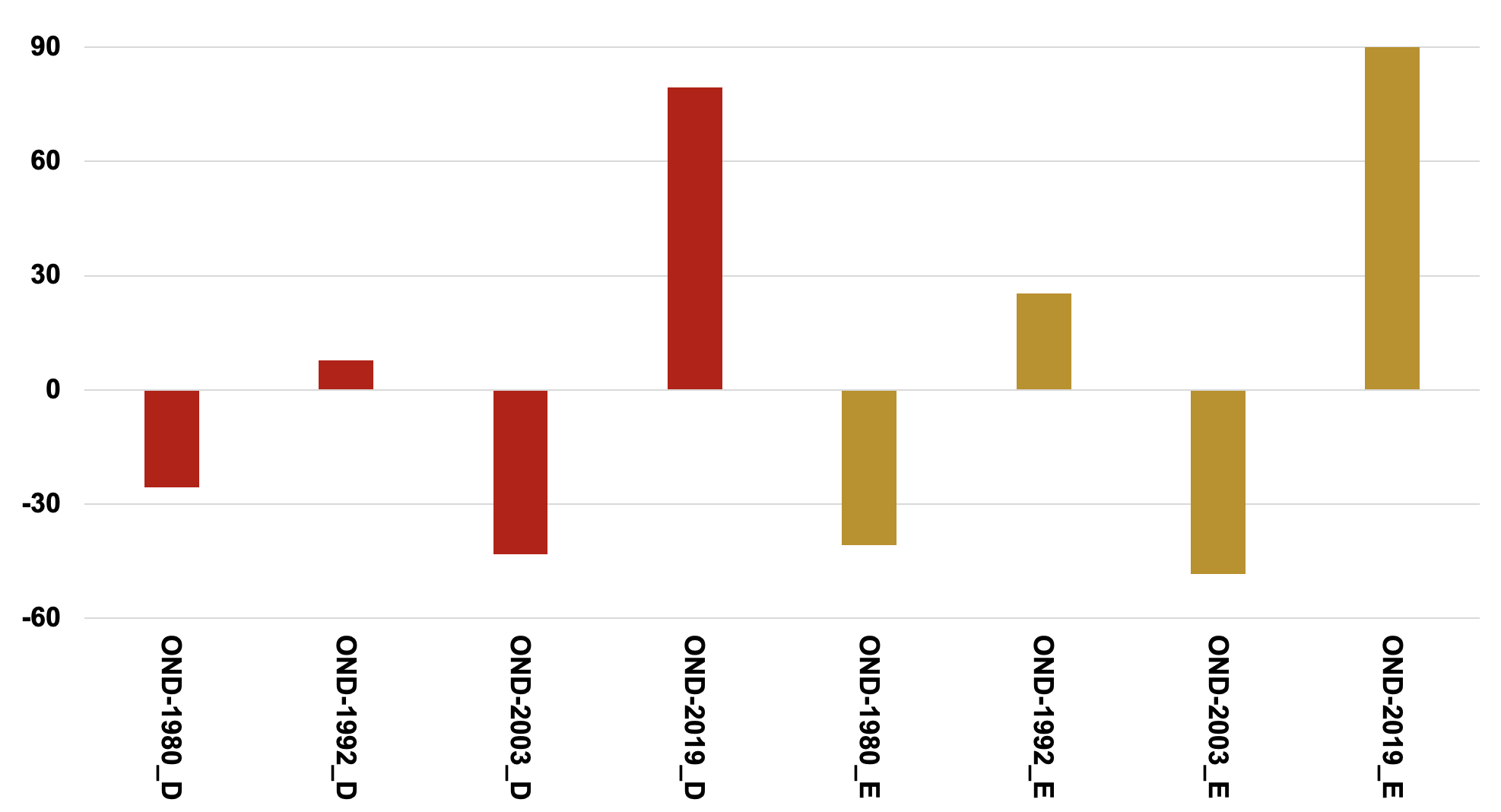 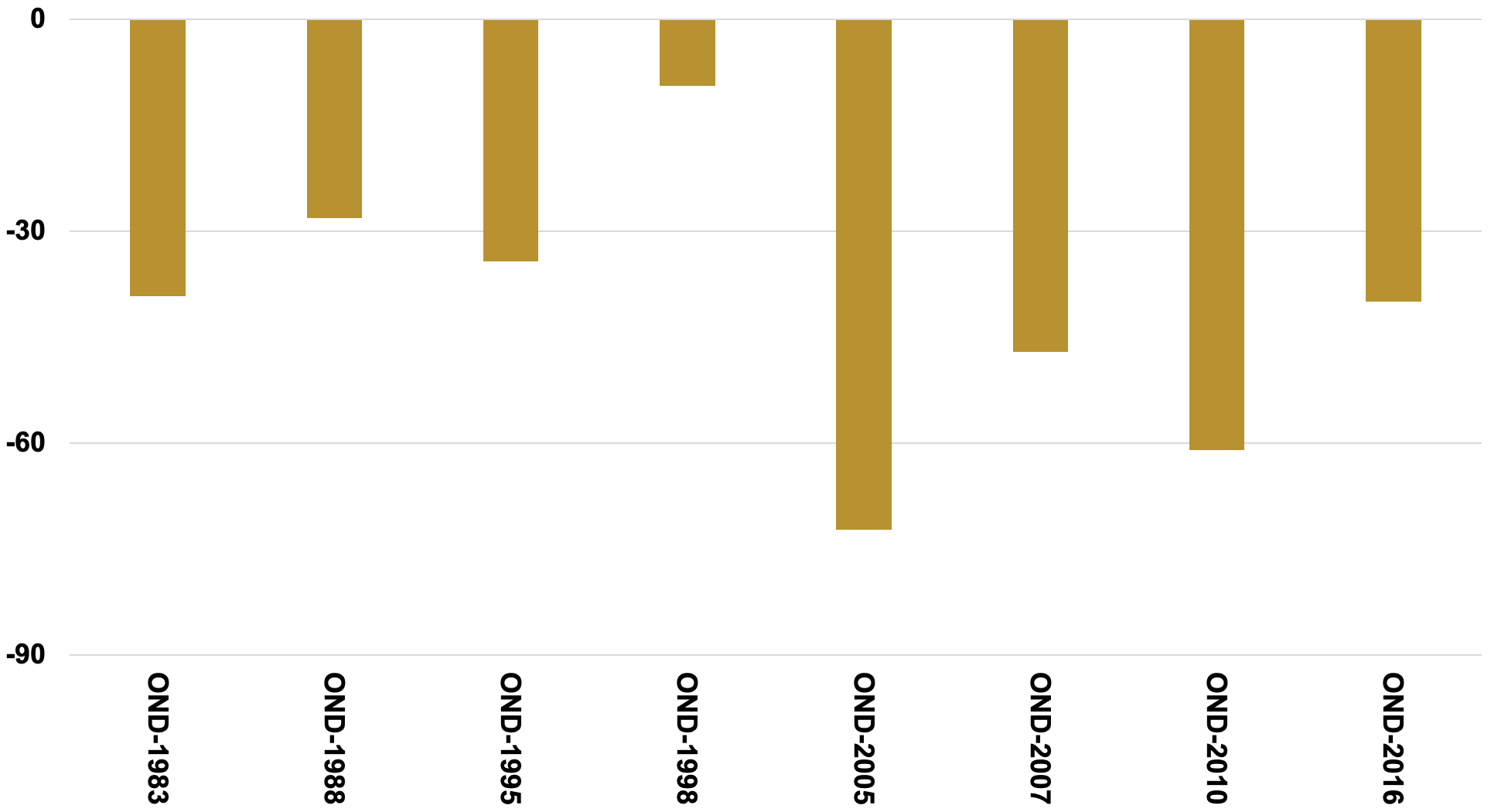 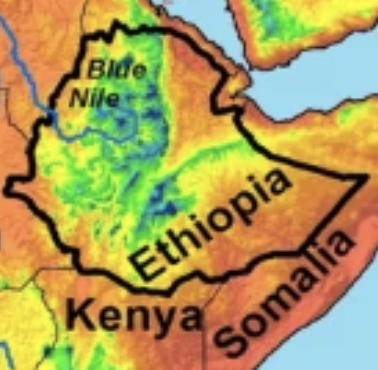 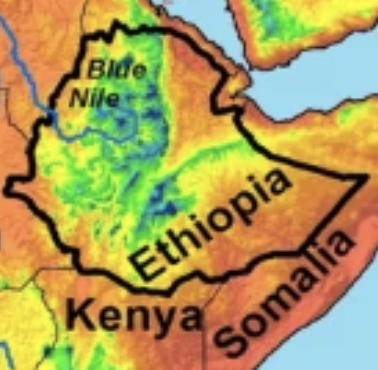 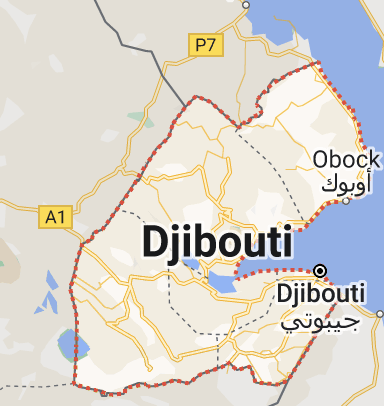 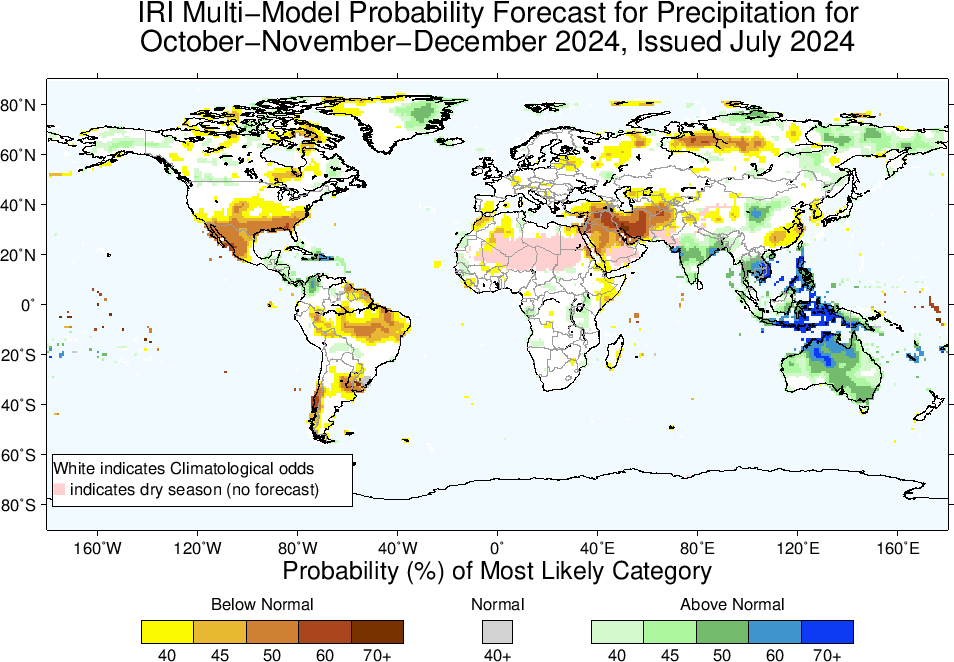 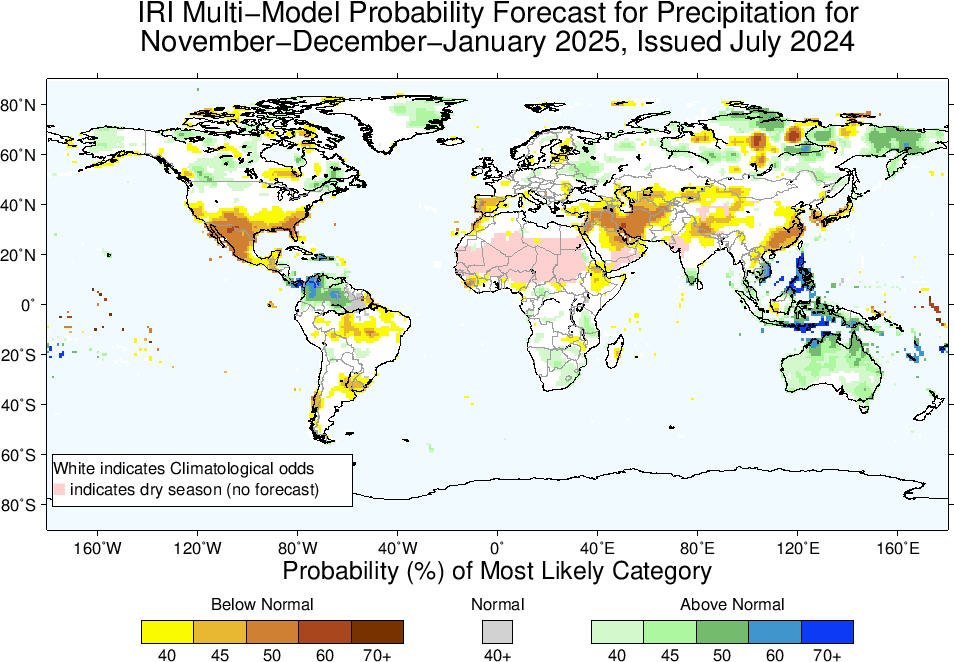 2m-Temperature Forecasts based on North American Multi Model Ensemble (NMME)
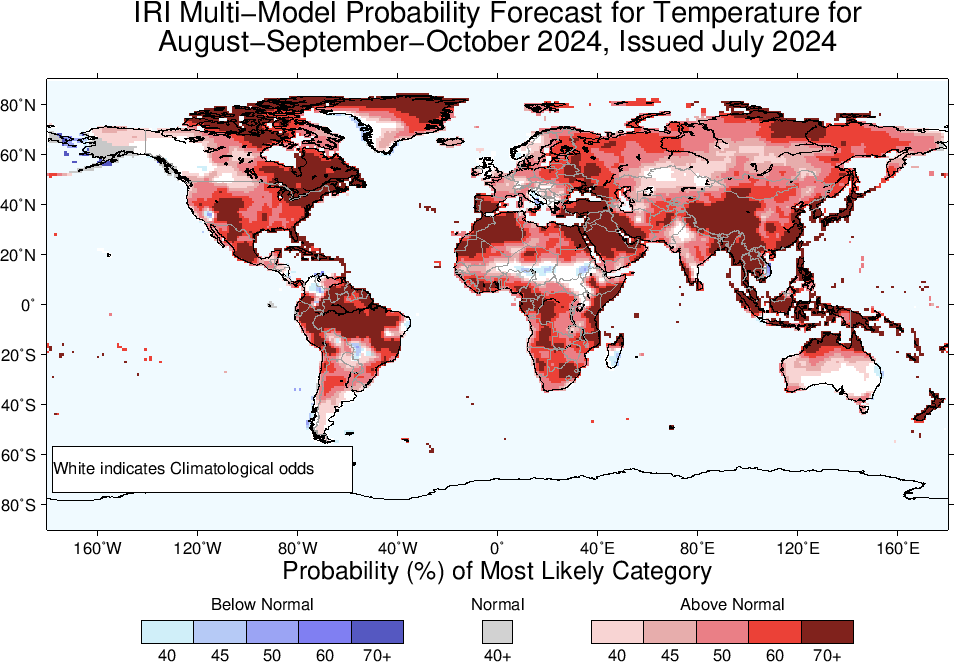 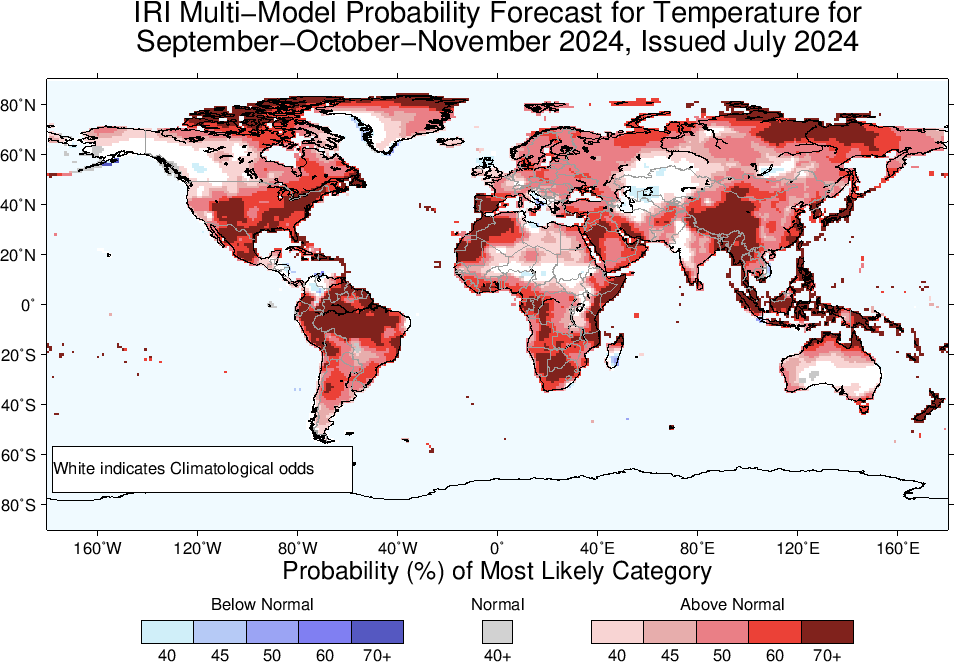 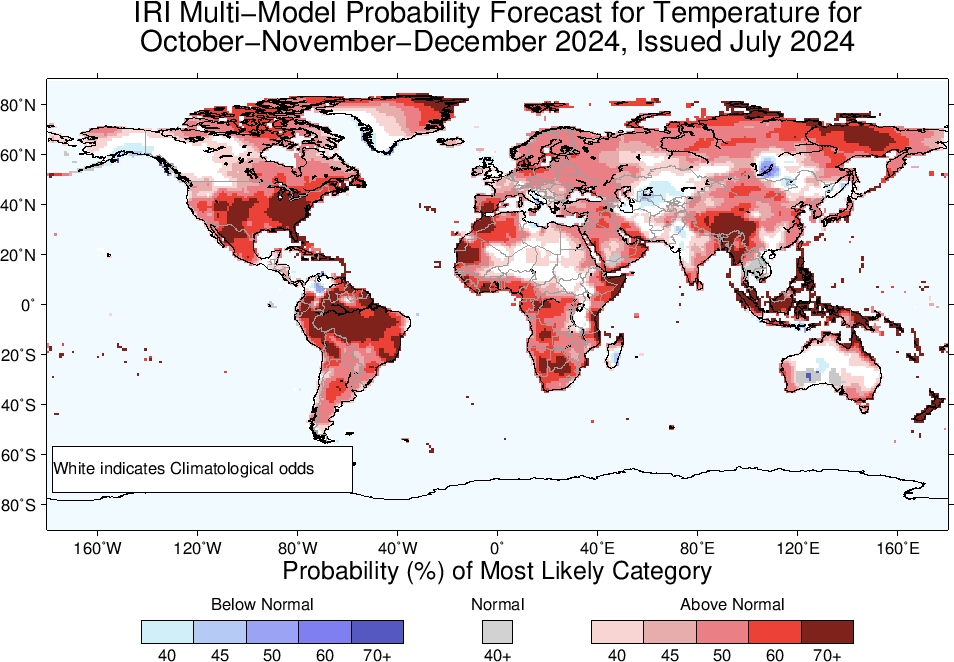 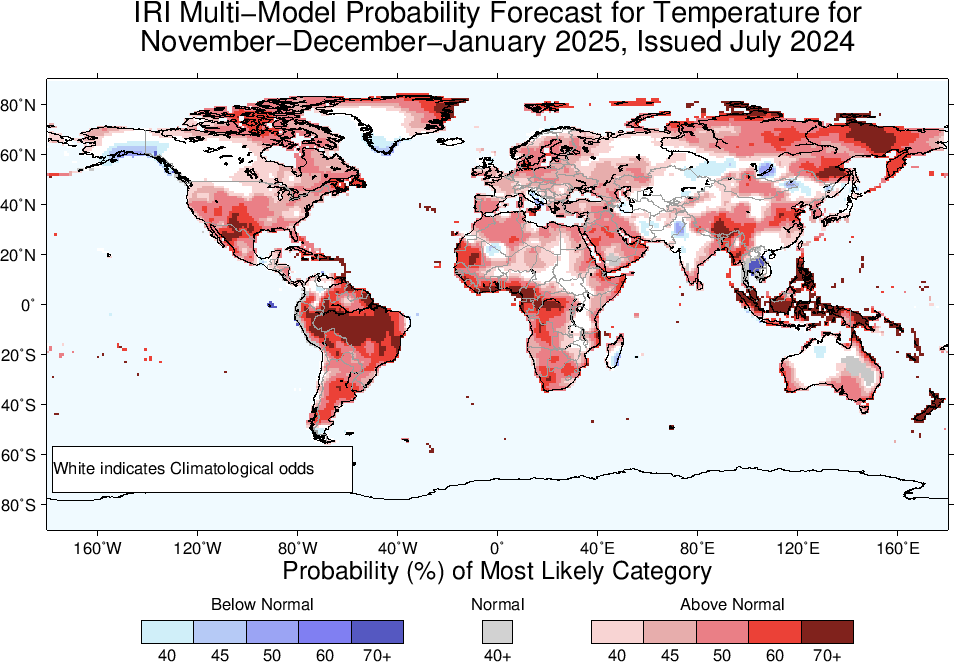 Summary
After its Peak in Nov-Jan, current El Nino has started declining (Dec, 2023 NINO3.4 Value was +1.99, while Jan, 2024 was +1.78, and Feb, was +1.53, March was +1.24, April, was +0.8, May was +0.3, and June was +0.24), while for most recent week ending on 10 July, 2024, it was +0.3 (~+0.3 during Last four weeks).

ENSO-Neutral continue during JAS, ASO, 2024.
LA NINA is slightly favored in SON (49%), and remain so (3-seasons) onward, however, the probability is quite low.
ENSO-Neutral at Longer leads, JFM, FMA, and MAM, 2025.

Most S-America, could experience dry conditions during ASO, and SON, 2024.
Given LA NINA in OND and NDJ (52% and 51%), regions that get rainfall during this time could experience a decrease e.g., NE-Africa, central Southwest Asia, Arabian Peninsula, 
While, MC region, Australia, could experience wetter than normal conditions.
Northern South America, could experience wetter conditions starting from OND-2024 and NDJ-2025.